Ruskis in Hollywood
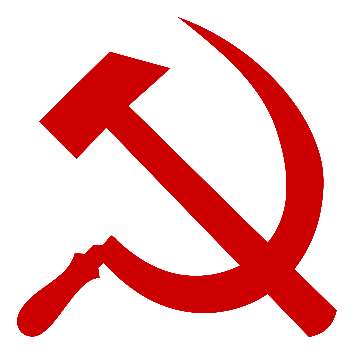 Historical Stereotypes and Clichés of Russians in American Cinema
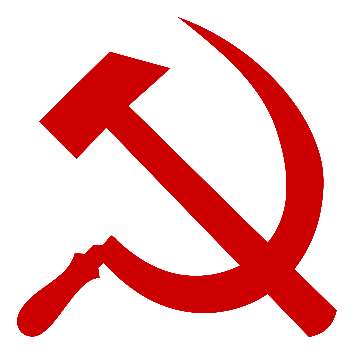 JUSTIFICATION OF RESEARCH
Media Influence of Public Attitudes
Movies reflect general American attitudes

Movies influence those same American views

EXAMPLES FROM EXISTING BODY OF LITERATURE:
Depiction of masculinity and violence in relation to practices
Depiction of crime in Disney films and child attitudes
Depiction of interracial relationships in relation to social norms
Depiction of virginity loss and guidance tools for teenagers
[Speaker Notes: Overall body of research on the sociology of film suggests:

These are just a few of the examples, demonstrating how critical film is in both reflecting and shaping values

By analyzing the relationship between depiction of Russian villains and the current political attitudes, I hoped to find a correlation between the era-centric beliefs and the media representation.  Ultimately, I think these relationships are critical in understanding how important film is in shaping the American public’s view of Russia.]
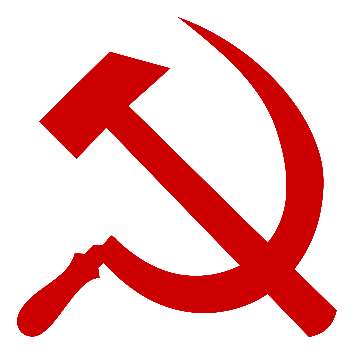 METHODS SECTION
FILM SELECTION AND FILM BREAKDOWN
HISTORICL ERAS CHOSEN
1960s		            1980s	                     2010sBeginning of Cold War	Cold War Revival		New Cold War

All three featured times of political & cultural strife
[Speaker Notes: Three criteria:
1 – featured a Russian antagonist, which I found was actually somewhat varied in terms of how villainous they actually were.
2 – be contemporary for that time (ie – no Bridge of Spies)
3 – be produced in the US, with the James bond exception]
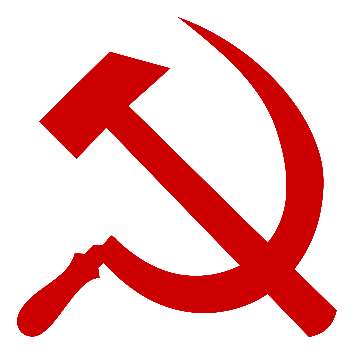 ANALYSIS AND RESULTS
DECADE CENTRIC THEMES AND VARIANCES
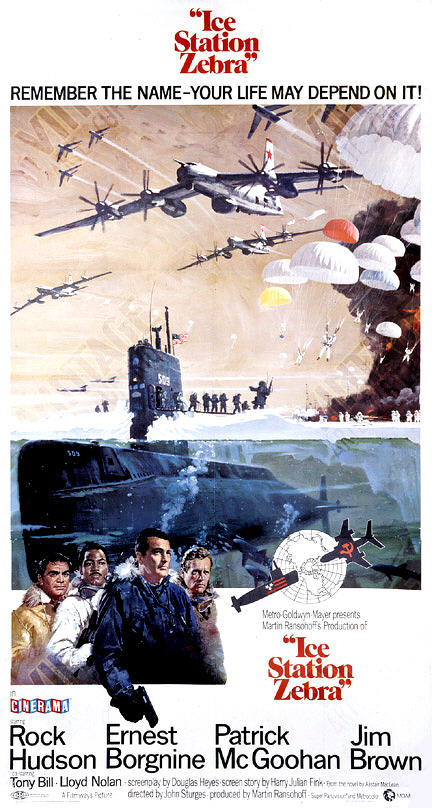 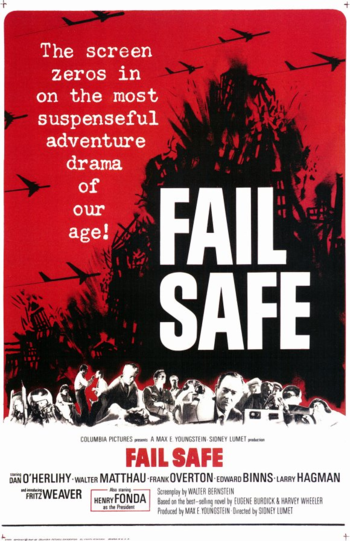 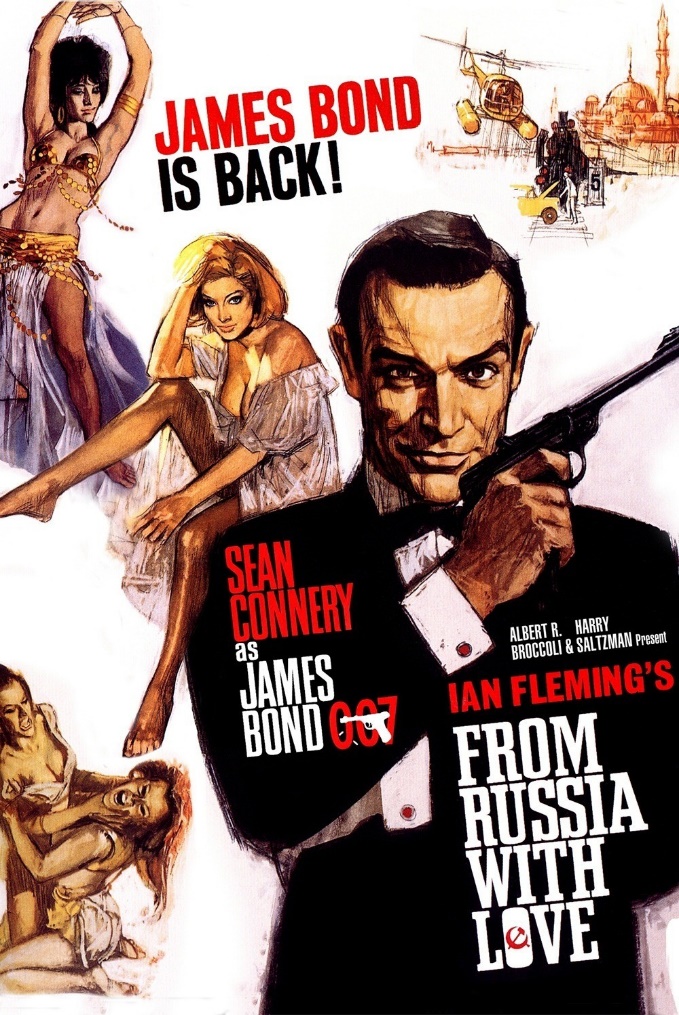 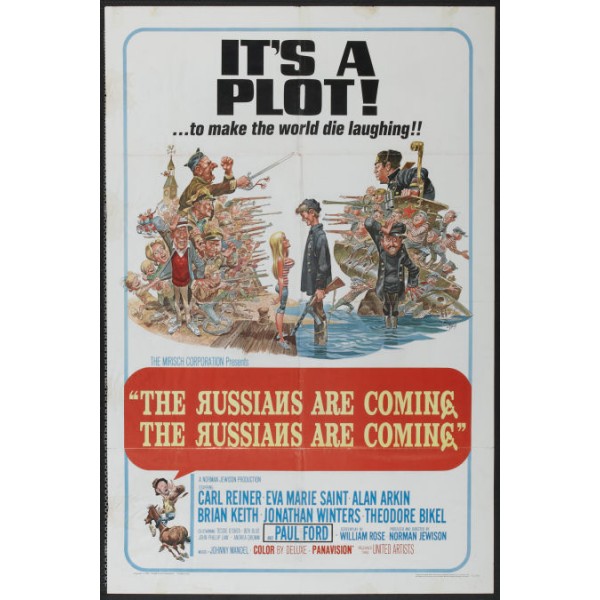 [Speaker Notes: 1960s – ALL novel adaptations, not intentional]
1960s Themes
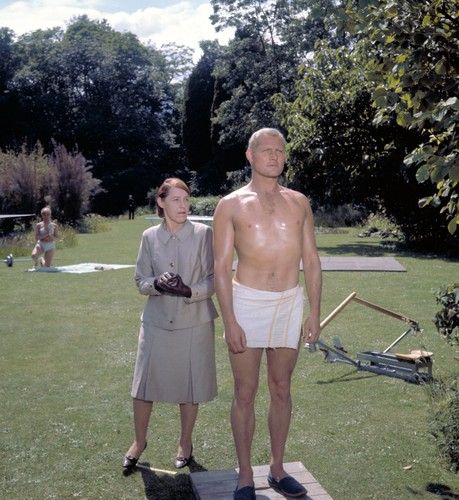 Antagonistic Russian Presence
 
Survival of the US way of Life

Threat of Nuclear Armageddon
1960s – The Antagonistic Russian
An invisible Russian presence

Russians rarely seen, but always looming

Russian characters are typically traitors
[Speaker Notes: Russia official/Russians loyal to their country rarely seen
Rosa Klebb (From Russia) and Boris Vaslov (Ice Station) examples of traitors]
1960s – Survival of the US Way of Life
Focus on survival of the US as a country

Sympathetic American characters overcome traitorous Russians

Russians occasionally work with US to preserve US life
[Speaker Notes: Sympathetic Russians in TRACTRAC examples, some extent in Zebra]
1960s – Threat of Nuclear Armageddon
Nuclear war and mutually assured destruction is the real enemy

Constant fear of nuclear bombing
[Speaker Notes: All four films featured this fear of nuclear fallout]
RELATION TO US ATTITUDES IN THE 1960s
Fear of Nuclear Destruction

Lack of desire to villainize Russians
Ian Fleming & the Russians are Coming
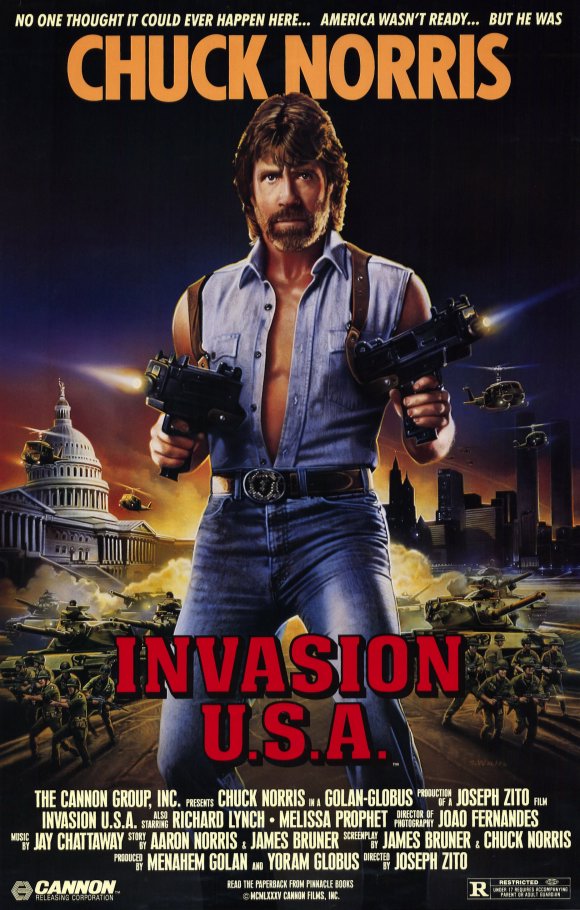 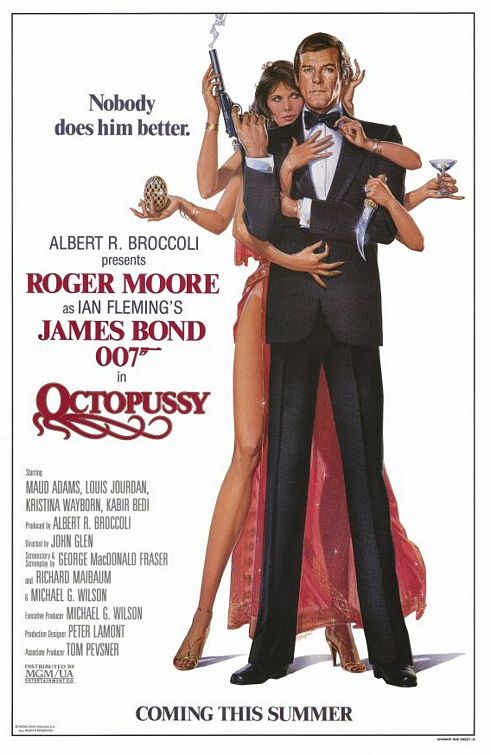 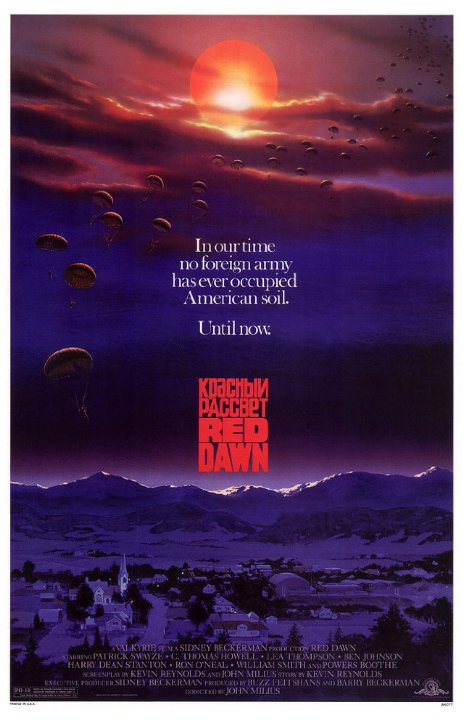 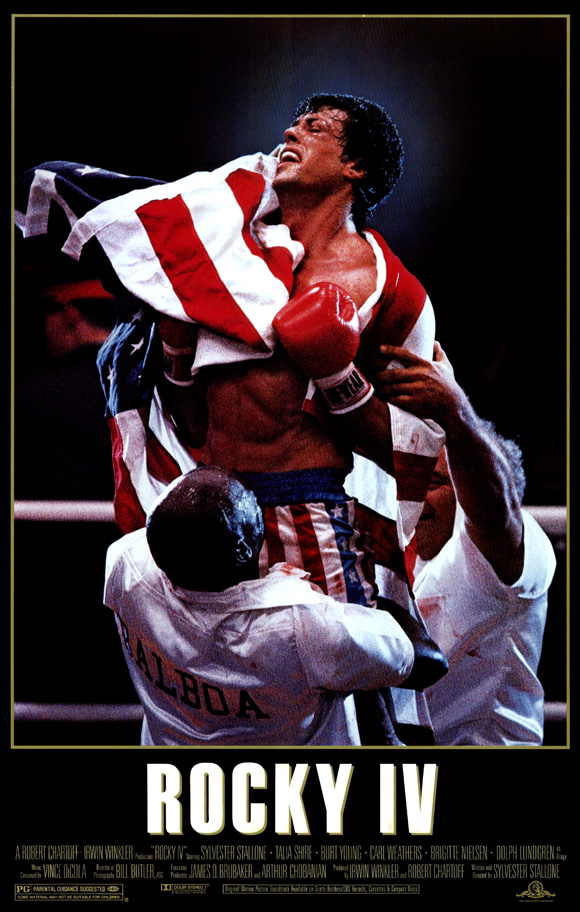 [Speaker Notes: 1980s]
1980s Themes
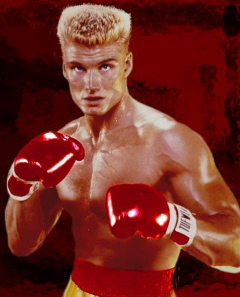 The Aggressive Russian

Intent to destroy US Culture

Characters symbolic of USSR
1980s – The Aggressive, Destructive Russian
Soviet characters depicted killing/harming an (unnecessary) amount of people

Violence as the only means to an end

Aggressive without reason
[Speaker Notes: Red Dawn commies and destruction of Colorado
Mikhail Rostov (Invasion) example of USSR overkill
General Orlov (feat.) and intention to KILL]
1980s – Intent to Destroy US
Focus of films are Russian intent to eliminate US as a country

Literal invasion of US (with goal of destruction)
[Speaker Notes: Invasion + Red Dawn w/ actual invasions, Octopussy + invasion to invade Western Europe]
1980s – Characters Symbolic of USSR
Proxy examples of the Soviet Union

Symbolic of inevitable defeat of USSR

Plucky American heroes overcoming Soviets
[Speaker Notes: Colorado high schoolers, Chuck Norris, Rocky]
RELATION TO US ATTITUDES IN THE 1980s
The Moscow Olympics Boycott

Miracle on Ice event

The Afghanistan War

Returned hatred of Communism and fear of spies
[Speaker Notes: Rising international aggression of USSR made them excellent villains on the global stage for Hollywood to then characterize.]
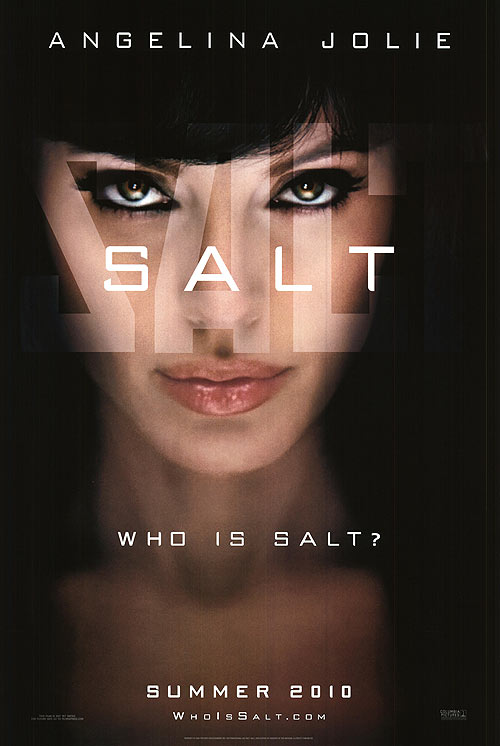 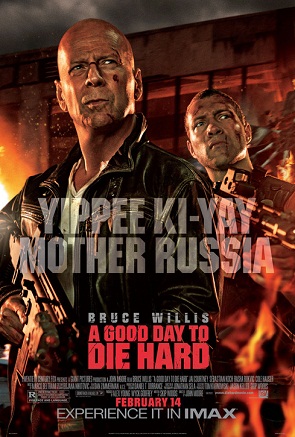 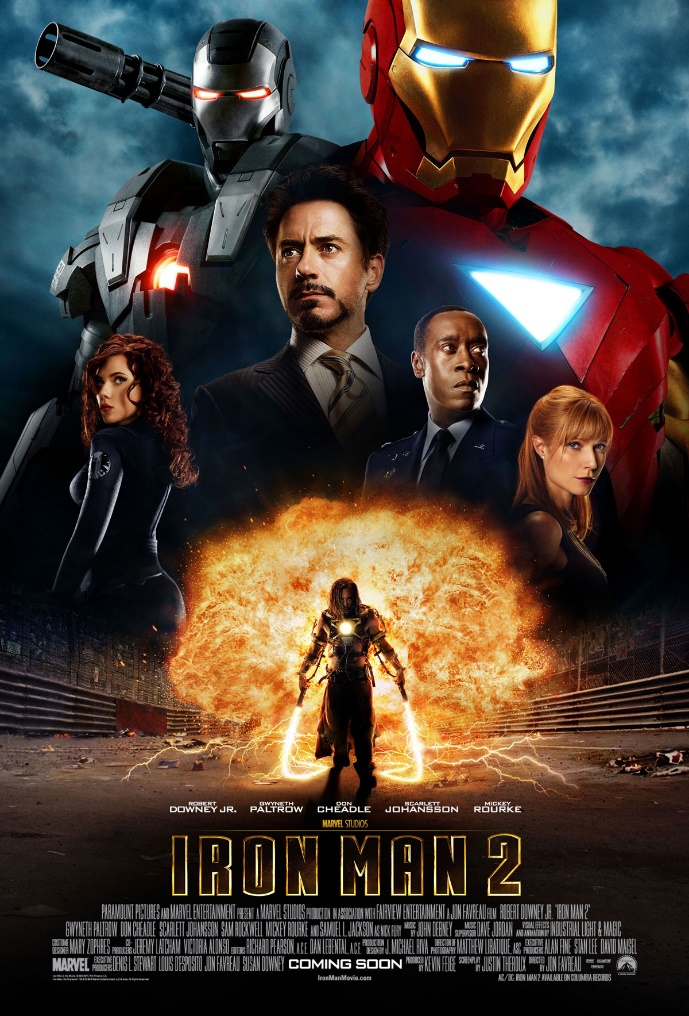 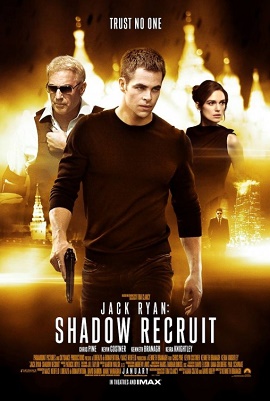 [Speaker Notes: 2010s]
2010s Themes
The Evil, Plotting Russian

Destruction of US power

Putin-esque characters
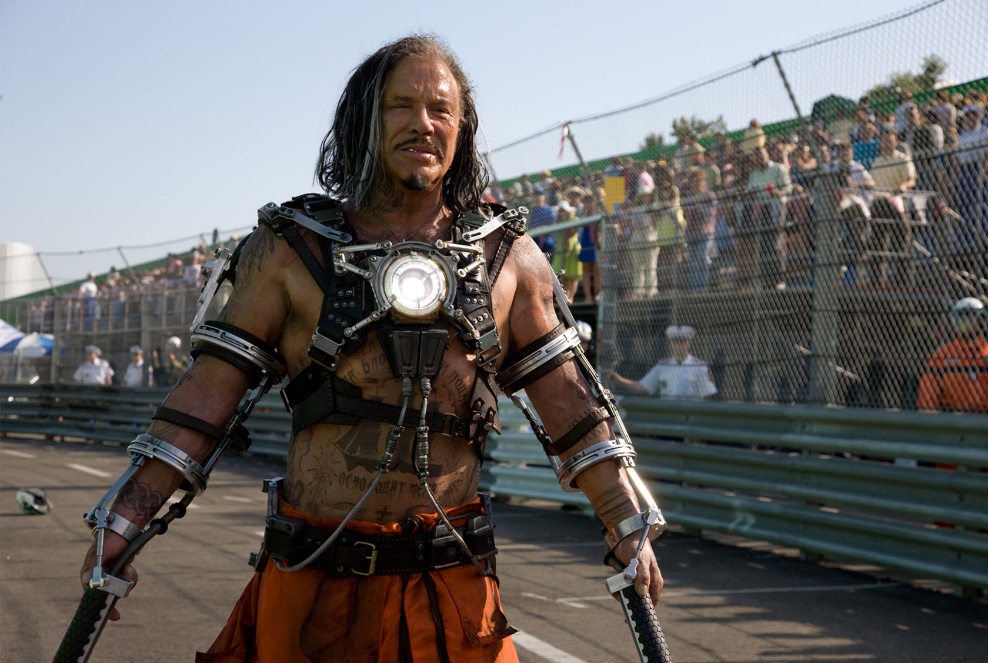 2010s – Evil, Plotting Russian
Similar to Russians of the 1980s

More conniving, complex plans

Shows gradual devolution of villains
[Speaker Notes: Still aggressive, just with more developed plans]
2010s – Destruction of US power structure
Eliminating US as a global superpower

Destroy specific part of US power 
Economic
Political
USA technology
2010s – Putin-esque figures
Strong, macho men 

Willing to bleed/die for “Mother Russia”

Similar backgrounds to Putin (military/police)
RELATION TO US ATTITUDES Modern Day
The Rise of Putin

Decreasing approval ratings of Russia (from US citizens)

Russia is not a major foreign media market
[Speaker Notes: Gallup polls – drastic decrease in US approval rating of Russia, in line w/ Putin’s rise
Again, return to aggressive Russian action posits them as an international villain
Lack of economic impact on US from villanization.]
OVERALL TRENDS
Movement from sympathetic Russians to overtly evil Russians
Rise of plucky American heroes
Opposite results of what I expected to find


Why does this matter?
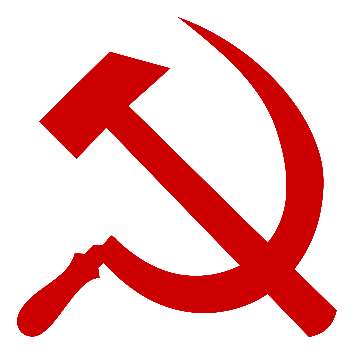 QUESTIONS?